Fruitful Discoveries
Fruit Categories
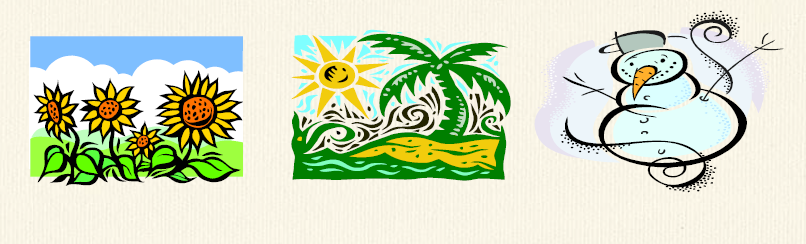 [Speaker Notes: Fruits are divided into categories of: 
• Summer 
• Winter, and 
• Tropical 

There are six other groups that fruits fit into: 
• Pomes 
• Berries 
• Melons 
• Drupes 
• Citrus, and 
• Tropical 

We will discuss each of them in the following slides.]
Pomes
Winter fruit
These fruits have 5 compartments that contain seeds
There are only 2 fruits in this category -
Apples and Pears
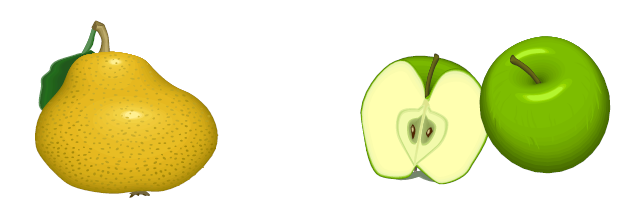 [Speaker Notes: If you were to cut an apple or pear in half horizontally you would expose a “star” that is divided into 5 sections that contain the seeds. That characteristic sets these 2 fruits apart. These fruits are considered winter fruits.]
Berries
Summer fruit
These fruits typically grow in small clusters
Examples are grapes, strawberries, and berries
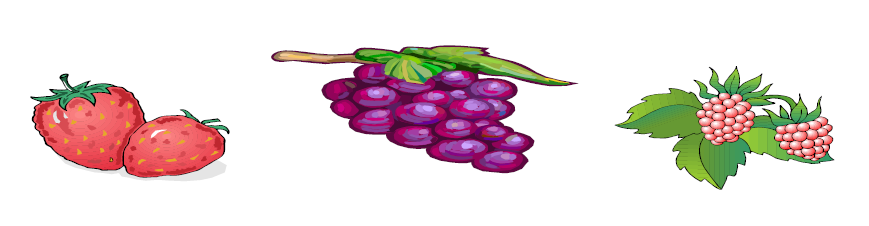 [Speaker Notes: Berries seem like a straight forward category. You would think it would just include fruits like: strawberries, blueberries, raspberries and so on. However, since grapes grow in small clusters, they are part of this category. They are also considered summer fruits.]
Melons
Summer fruit
Melons grow on a vine on the ground
Most contain seeds
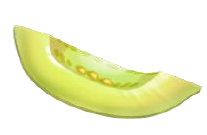 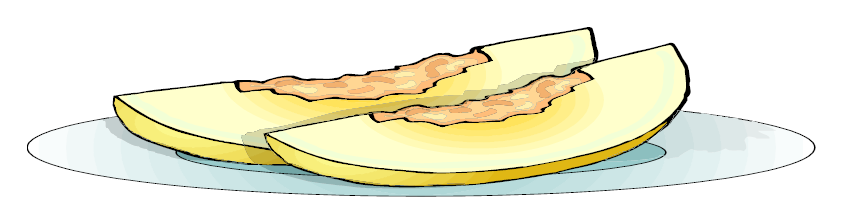 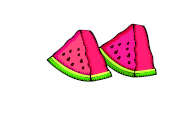 [Speaker Notes: Melons come in many varieties. We are familiar with: watermelon, honeydew, and cantaloupe. Other melons you may not be familiar with are: santa clause melons, casaba melons, and crenshaw. No matter the variety, they all grown on vines on the ground and all contain seeds. Because melons need warm weather and lots of water, they are summer fruits.]
Drupes
Summer fruit
Contain a large pit or stone in the center of the fruit
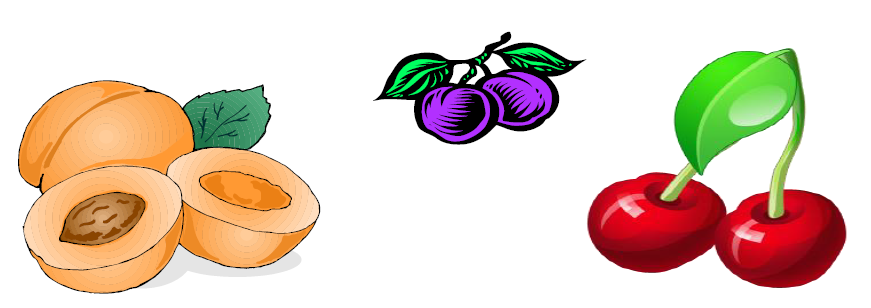 [Speaker Notes: To remember the drupe category, think of how these fruits are grown. All of them grow on trees, and as the branches get full of the fruits they “drupe!” These fruits are most often found in the summer.]
Citrus
Tropical fruit
The fruit is divided into sections and contain Ascorbic Acid (Vitamin C)
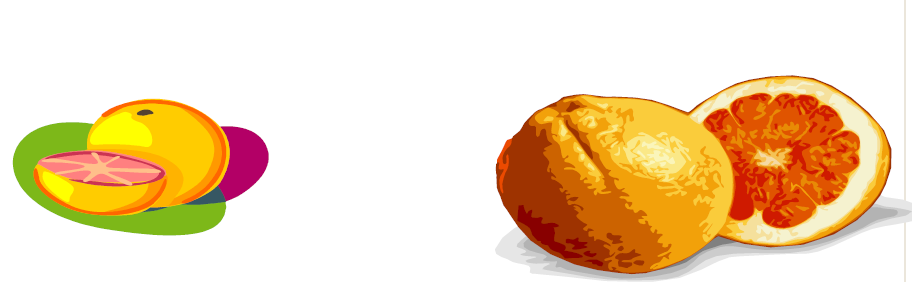 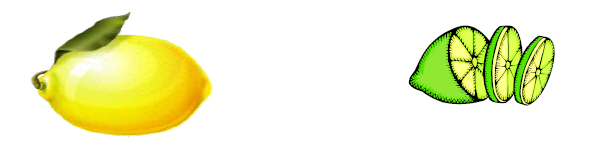 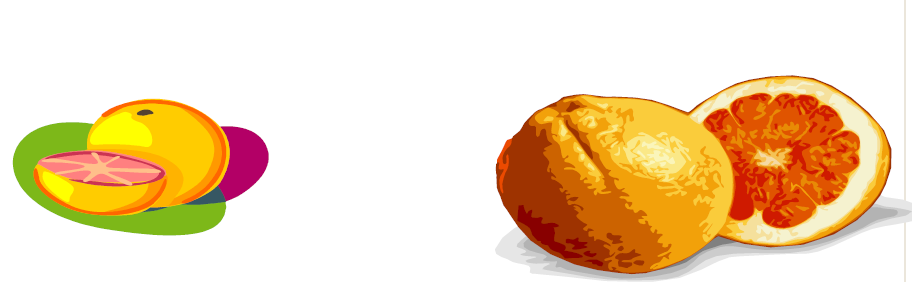 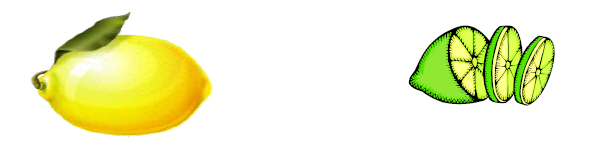 [Speaker Notes: The flesh of this fruit is segmented. Think of an orange when you peel it. Once the orange is peeled, it can be broken into sections. It is the same with all citrus fruits. To grow, these fruits like warm, but not hot weather. Thus, they are considered tropical fruits.]
Tropical
Tropical fruit
Grow in a warm, temperate climate
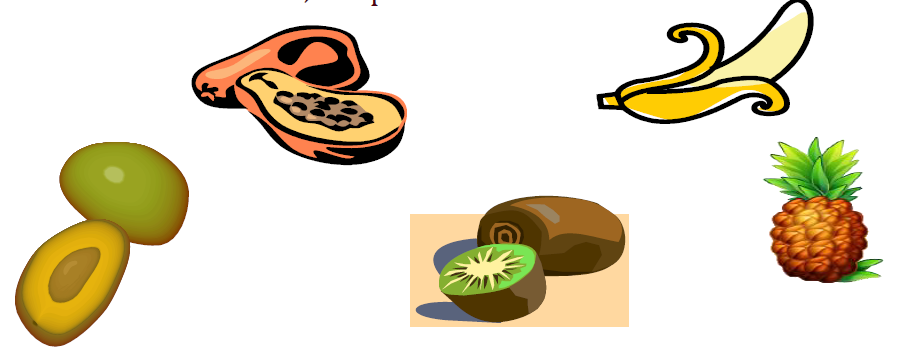 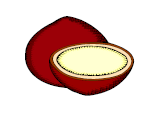 [Speaker Notes: Tropical fruits need warm climates to grow. Many of these fruits are imported. Thus, they may be picked early and allowed to ripen in transport.]
Preventing Oxidation in Fruit
When exposed to air, some fruits turn brown
Prevent browning by dipping in an ascorbic acid solution of:
lemon juice, or
lime juice, or
orange juice, or
lemon-lime soda, or
a commercial chemical powder
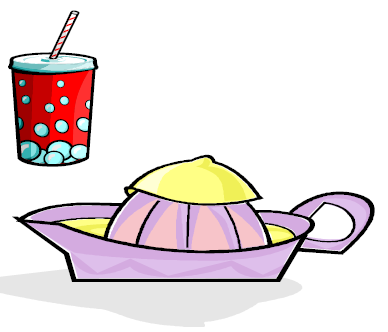 [Speaker Notes: When fruits such as apples, bananas, and peaches are cut, a scientific change takes place called, “Enzymatic Browning.” Which means when the fruit is cut and the meat of the fruit is exposed to air (oxygen), it turns brown. 
This could be very unappealing in some recipes that may call for fresh apples or bananas. 
Several options are available to prevent the browning. 
The fruit can be dipped in ascorbic acid solution. 
 In a bowl of water, add a citrus juice (lemon, lime, orange) then add the fruit. 
 The fruit could also be dipped in lemon-lime soda. 
 Commercial chemical powders are available that can be dissolved in water and added to your fruit to prevent the browning.]
Safe Handling
Buy right
Store properly
Separate for safety
Prepare safely
Safe Handling of Raw Produce and Fresh- Squeezed Fruit and Vegetable Juices
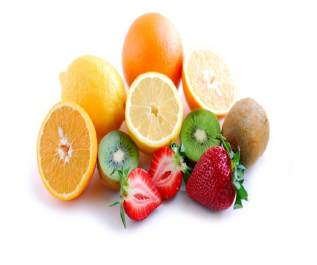 [Speaker Notes: Buy right 
• purchase produce that is not bruised or damaged 
• choose items that are refrigerated or surrounded by ice 
• separate bagged fresh fruits and vegetables from meat, poultry and seafood products in the grocery cart 

Store properly 
• store perishable, fresh fruits and vegetables (like strawberries, lettuce, herbs, and mushrooms) in a clean refrigerator at a temperature of 40°F or below 
• refrigerate all produce that is purchased pre-cut or peeled to maintain both quality and safety 

Separate for safety 
• wash cutting boards, dishes, utensils and counter tops with soap and hot water between the preparation of raw meat, poultry and seafood products and the preparation of produce that will not be cooked 
• run plastic or other non-porous cutting boards in the dishwasher after use 

Prepare safely 
• cut away any damaged or bruised areas on fresh fruits and vegetables before preparing and/or eating 
• wash all produce thoroughly under running water before eating, cutting or cooking 
• scrub firm produce, such as melons and cucumbers, with a clean produce brush 
• dry produce with a clean cloth towel or paper towel to further reduce bacteria that may be present 

Click on hyperlink: Safe Handling of Raw Produce and Fresh-Squeezed Fruit and Vegetables Juices to view video: 
Raw Produce: Selecting and Serving it Safely 
Food Facts from the U.S. Food and Drug Administration 
http://www.fda.gov/food/resourcesforyou/consumers/ucm114299]
Questions?
References and Resources
Textbook:
Culinary essentials. (2002). Woodland Hills, CA: Gencoe/McGraw Hill.
Foundations of restaurant management & culinary arts: Level one (2011). Boston, MA: Prentice Hall.
YouTube:
About.com FoodHow to Make Bananas Fosterhttp://youtu.be/xoE8hxpOBPk
Better Homes and GardenGrilling Fruithttp://youtu.be/Kw4_d3LVUwk
Website:
Raw Produce: Selecting and Serving it SafelyFood Facts from the U.S. Food and Drug Administrationhttp://www.fda.gov/food/resourcesforyou/consumers/ucm114299